Soil Carbon Data – Total Soil Carbon
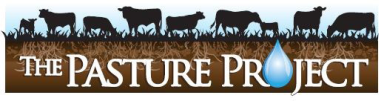 Slide Source: Allen Williams